Proteiny - Bílkoviny
Materiál pro výstavbu a údržbu tkání.
Tvorba trávících šťáv, hormonů, enzymů, krevních elementů a obranných látek.
Skládají se z aminokyselin a z hlediska potřeby pro lidské tělo se dělí na aminokyseliny – Úkol č. 5:
Esenciální – leucin, isoleucin, valin, methionin, fenylalanin, lysin, threonin, tryptofan
Semiesenciální – histidin, arginin
Neesenciální – glycin, glutamin, cystein, alanin,…
Dělení proteinů – Úkol č. 6:
Plnohodnotné – živočišné
Neplnohodnotné - rostlinné

Nemají zásobní formu – aminokyselinový pool a poté oxidace.
Množství bílkovin
Bílkoviny by měly tvořit 12-15 % z celkového E příjmu.
Doporučené množství bílkovin je minimálně 0,8 g/kg TH a maximálně 1,5 g/kg (u sportovců až 2 g/kg TH).
Potřeba bílkovin roste u:
Vytrvalostních sportovců a osob s velkou fyzickou zátěží
Osob, které mají snížený příjem E
Sportovců v období růstu
Osob, které se cvičením začínají
Silových sportovců
Limitní aminokyselina
Esenciální aminokyselina, která je v bílkovině zastoupena nejméně, výrazně se vzdaluje referenční hodnotě a tím snižuje využitelnost zbývajících sedmi esenciálních AMK – Úkol č. 7.
Limitní aminokyselina
Limitní aminokyselina – Esenciální AMK!!!







Dusíková bilance
Pozitivní - Anabolismus
Negativní - Katabolismus
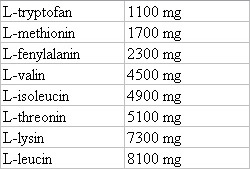 Příjem N stravou/Výdej N močí
Obsah bílkovin v potravinách
Skripta.
Úloha bílkovin ve sportu
Chránit kvalitu stávající svalové hmoty.
Doplnit přímo využitelné zdroje E.
Urychlit obnovu svalové hmoty.
Zajistit udržení ostatních životních funkcí.
Umožnit plné využití získaných silových schopností.
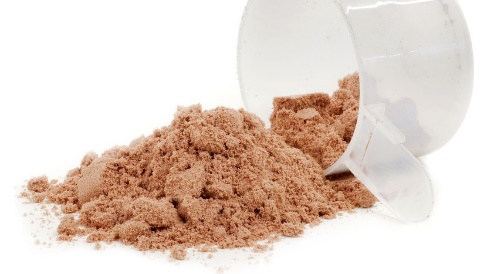 Sportovní potraviny
Bílkovinové doplňky a EAK
Proteinové přípravky
Stimulace proteosyntézy (tvorba bílkovin):
2-3 g leucinu
8-10 g EAK
20-25 g živočišné B (až 40 g rostlinné B)
Syrovátková bílkovina
Vedlejší produkt zpracování sýrů.
Syrovátkový koncentrát (80 g B/100 g)
Syrovátkový izolát – zbavený většiny laktózy a tuků (90 g B/100 g)
Syrovátkový hydrolyzát – čistá syrovátková bílkovina, enzymaticky předštěpená – nejlepší vstřebatelnost.
Ideální v časné regeneraci (plně vstřebatelná do 2 hodin od požití).
Kaseinová bílkovina
Micelární kasein
Hydrolyzovaný kasein
Pomalejší vstřebatelnost (vhodný jako podpora regenerace v delším časovém odstupu od výkonu).
Sportovní potraviny
Bílkovinové doplňky a EAK
Proteinové přípravky
Vaječná bílkovina
Albumin
Vysoká využitelnost, ale pomalejší vstřebatelnost.
Hovězí bílkovina
Není vhodná ve fázi časné regenerace.
Vysoká využitelnost, ale velice náročná na vstřebatelnost.
Ideální formou klasického jídla 1 hod a více po výkonu.
Rostlinné bílkoviny
Nejlepší variantou je sójový protein – ani v dávce 40 g se neprokázala taková využitelnost a vstřebatelnost jako u syrovátky.

Výzkumy poukazují na vhodnost kombinovat bílkoviny v podpoře proteosyntézy.
Butteiger, D., Cope, M., Liu, P., Mukherjea, R., Volpi, E., Rasmussen, B., &  Krul,  E.  (2013).  A  soy,  whey  and  caseinate  blend  extends  postprandial 56 skeletal muscle protein synthesis in rats1,2. Clinical nutrition (Edinburgh, Scotland).
Reidy,  P.  T.,  Walker,  D.  K.,  Dickinson,  J.  M.,  Gundermann,  D.  M., Drummond,  M.  J.,  Timmerman, K.  L.,  ...  Rasmussen,  B.  B.  (2013). Protein  blend  ingestion  following  resistance  exercise  promotes  human muscle protein synthesis. The Journal of Nutrition. 
Reidy,  P.  T.,  Walker,  D.  K.,  Dickinson,  J.  M.,  Gundermann,  D.  M., Drummond, M. J., Timmerman, K. L., ... Rasmussen, B. B. (2014). Soy-dairy  protein  blend  and  whey  protein  ingestion  after  resistance  exercise increases   amino   acid   transport   and   transporter   expression   in   human skeletal muscle. Journal of Applied Physiology.
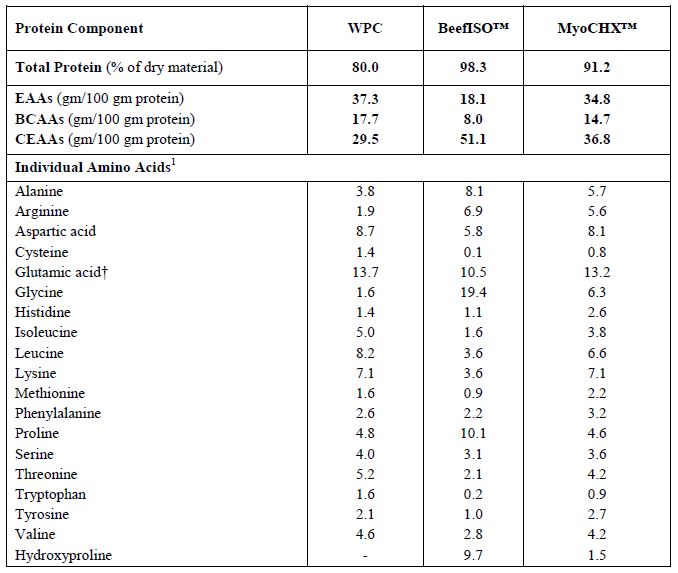 Sportovní potraviny
Kombinace B a S
Gainery
B:S – 10-30 g:90-70 g
Potréningový doplněk stravy vhodný v časné fázi regenerace.
Společné doplnění S a B podporuje proteosyntézu a obnovu glykogenu. Zlepšuje se vstřebatelnost.
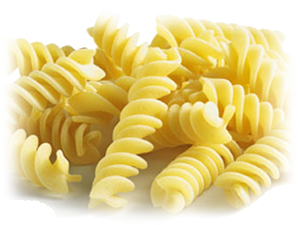 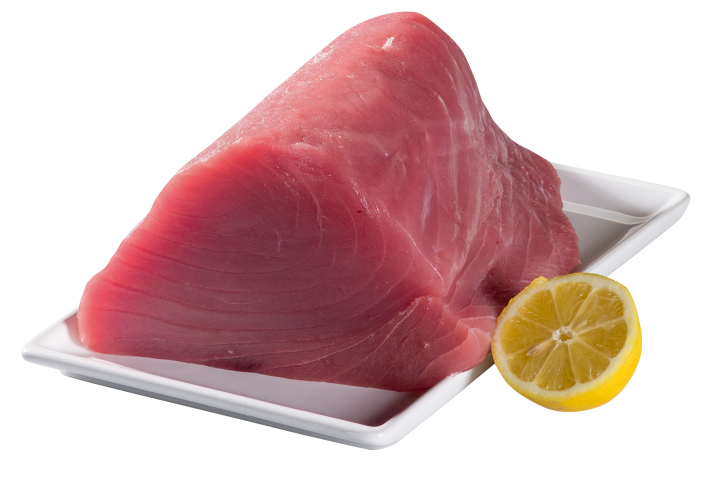 200 g
100 g
Sportovní potraviny
Bílkovinové doplňky a EAK
BCAA
Ideálně 6-12 g po výkonu
Jedna dávka v komerčních výrobcích odpovídá 3-5 g BCAA.
Doplněk v pravém slova smyslu.
Má své místo při dlouhotrvajících vytrvalostních výkonech – více než 2 hodiny.
Protein šetřící potenciál.
Podpora regeneračních procesů.